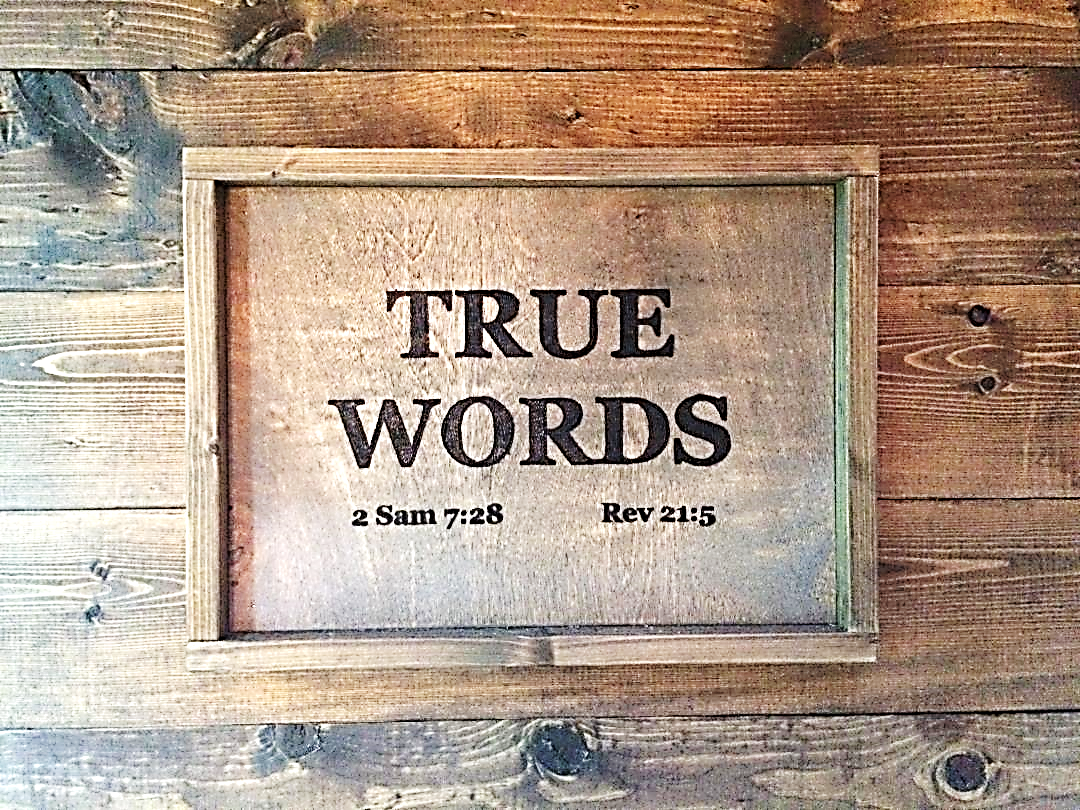 SERMON TITLE
The Life Of
King Saul
1 Samuel 9:1-2   Now there was a man of Benjamin, whose name was Kish, the son of Abiel, the son of Zeror, the son of Bechorath, the son of Aphiah, a Benjamite, a mighty man of power.  2 And he had a son, whose name was Saul, a choice young man, and a goodly: and there was not among the children of Israel a goodlier person than he: from his shoulders and upward he was higher than any of the people.
True Words Christian Church
1 Chronicles 8:29-32   And at Gibeon dwelt the father of Gibeon; whose wife's name was Maachah:  30 And his firstborn son Abdon, and Zur, and Kish, and Baal, and Nadab,  31 And Gedor, and Ahio, and Zacher.  32 And Mikloth begat Shimeah. And these also dwelt with their brethren in Jerusalem, over against them.
True Words Christian Church
1 Chronicles 8:33-34   And Ner begat Kish, and Kish begat Saul, and Saul begat Jonathan, and Malchi-shua, and Abinadab, and Esh-baal.  34 And the son of Jonathan was Merib-baal; and Merib-baal begat Micah.
True Words Christian Church
1 Chronicles 9:35-37   And in Gibeon dwelt the father of Gibeon, Jehiel, whose wife's name was Maachah:  36 And his firstborn son Abdon, then Zur, and Kish, and Baal, and Ner, and Nadab,  37 And Gedor, and Ahio, and Zechariah, and Mikloth.
True Words Christian Church
1 Chronicles 9:38-40   And Mikloth begat Shimeam. And they also dwelt with their brethren at Jerusalem, over against their brethren.  39 And Ner begat Kish; and Kish begat Saul; and Saul begat Jonathan, and Malchi-shua, and Abinadab, and Esh-baal.  40 And the son of Jonathan was Merib-baal: and Merib-baal begat Micah.
True Words Christian Church
Judges 20:1-2   Then all the children of Israel went out, and the congregation was gathered together as one man, from Dan even to Beer-sheba, with the land of Gilead, unto the LORD in Mizpeh.  2 And the chief of all the people, even of all the tribes of Israel, presented themselves in the assembly of the people of God, four hundred thousand footmen that drew sword.
True Words Christian Church
Judges 20:3-4   (Now the children of Benjamin heard that the children of Israel were gone up to Mizpeh.) Then said the children of Israel, Tell us, how was this wickedness?  4 And the Levite, the husband of the woman that was slain, answered and said, I came into Gibeah that belongeth to Benjamin, I and my concubine, to lodge.
True Words Christian Church
Judges 20:5-6   And the men of Gibeah rose against me, and beset the house round about upon me by night, and thought to have slain me: and my concubine have they forced, that she is dead.  6 And I took my concubine, and cut her in pieces, and sent her throughout all the country of the inheritance of Israel: for they have committed lewdness and folly in Israel.
True Words Christian Church
Judges 20:7-9   Behold, ye are all children of Israel; give here your advice and counsel.  8 And all the people arose as one man, saying, We will not any of us go to his tent, neither will we any of us turn into his house.  9 But now this shall be the thing which we will do to Gibeah; we will go up by lot against it;
True Words Christian Church
Judges 20:10-11   And we will take ten men of an hundred throughout all the tribes of Israel, and an hundred of a thousand, and a thousand out of ten thousand, to fetch victual for the people, that they may do, when they come to Gibeah of Benjamin, according to all the folly that they have wrought in Israel.  11 So all the men of Israel were gathered against the city, knit together as one man.
True Words Christian Church
Judges 20:12-13   And the tribes of Israel sent men through all the tribe of Benjamin, saying, What wickedness is this that is done among you?  13 Now therefore deliver us the men, the children of Belial, which are in Gibeah, that we may put them to death, and put away evil from Israel. But the children of Benjamin would not hearken to the voice of their brethren the children of Israel:
True Words Christian Church
Judges 20:14-15   But the children of Benjamin gathered themselves together out of the cities unto Gibeah, to go out to battle against the children of Israel.  15 And the children of Benjamin were numbered at that time out of the cities twenty and six thousand men that drew sword, beside the inhabitants of Gibeah, which were numbered seven hundred chosen men.
True Words Christian Church
Judges 20:35   And the LORD smote Benjamin before Israel: and the children of Israel destroyed of the Benjamites that day twenty and five thousand and an hundred men: all these drew the sword.
True Words Christian Church
Judges 20:48   And the men of Israel turned again upon the children of Benjamin, and smote them with the edge of the sword, as well the men of every city, as the beast, and all that came to hand: also they set on fire all the cities that they came to.
True Words Christian Church
Judges 21:1-3   Now the men of Israel had sworn in Mizpeh, saying, There shall not any of us give his daughter unto Benjamin to wife.  2 And the people came to the house of God, and abode there till even before God, and lifted up their voices, and wept sore;  3 And said, O LORD God of Israel, why is this come to pass in Israel, that there should be to day one tribe lacking in Israel?
True Words Christian Church
1 Samuel 8:10-11   And Samuel told all the words of the LORD unto the people that asked of him a king.  11 And he said, This will be the manner of the king that shall reign over you: He will take your sons, and appoint them for himself, for his chariots, and to be his horsemen; and some shall run before his chariots.
True Words Christian Church
1 Samuel 8:12-13   And he will appoint him captains over thousands, and captains over fifties; and will set them to ear his ground, and to reap his harvest, and to make his instruments of war, and instruments of his chariots.  13 And he will take your daughters to be confectionaries, and to be cooks, and to be bakers.
True Words Christian Church
1 Samuel 8:14-16   And he will take your fields, and your vineyards, and your oliveyards, even the best of them, and give them to his servants.  15 And he will take the tenth of your seed, and of your vineyards, and give to his officers, and to his servants.  16 And he will take your menservants, and your maidservants, and your goodliest young men, and your asses, and put them to his work.
True Words Christian Church
1 Samuel 8:17-19   He will take the tenth of your sheep: and ye shall be his servants.  18 And ye shall cry out in that day because of your king which ye shall have chosen you; and the LORD will not hear you in that day.  19 Nevertheless the people refused to obey the voice of Samuel; and they said, Nay; but we will have a king over us;
True Words Christian Church
1 Samuel 8:20-22   That we also may be like all the nations; and that our king may judge us, and go out before us, and fight our battles.  21 And Samuel heard all the words of the people, and he rehearsed them in the ears of the LORD.  22 And the LORD said to Samuel, Hearken unto their voice, and make them a king. And Samuel said unto the men of Israel, Go ye every man unto his city.
True Words Christian Church
1 Samuel 9:15-17   Now the LORD had told Samuel in his ear a day before Saul came, saying,  16 To morrow about this time I will send thee a man out of the land of Benjamin, and thou shalt anoint him to be captain over my people Israel, that he may save my people out of the hand of the Philistines: for I have looked upon my people, because their cry is come unto me.  17 And when Samuel saw Saul, the LORD said unto him, Behold the man whom I spake to thee of! this same shall reign over my people.
True Words Christian Church
1 Samuel 9:18-19   Then Saul drew near to Samuel in the gate, and said, Tell me, I pray thee, where the seer's house is.  19 And Samuel answered Saul, and said, I am the seer: go up before me unto the high place; for ye shall eat with me to day, and to morrow I will let thee go, and will tell thee all that is in thine heart.
True Words Christian Church
1 Samuel 9:20-21   And as for thine asses that were lost three days ago, set not thy mind on them; for they are found. And on whom is all the desire of Israel? Is it not on thee, and on all thy father's house?  21 And Saul answered and said, Am not I a Benjamite, of the smallest of the tribes of Israel? and my family the least of all the families of the tribe of Benjamin? wherefore then speakest thou so to me?
True Words Christian Church
1 Samuel 9:27   And as they were going down to the end of the city, Samuel said to Saul, Bid the servant pass on before us, (and he passed on,) but stand thou still a while, that I may shew thee the word of God.
True Words Christian Church
1 Samuel 10:1   Then Samuel took a vial of oil, and poured it upon his head, and kissed him, and said, Is it not because the LORD hath anointed thee to be captain over his inheritance?
True Words Christian Church
1 Samuel 10:5-6   After that thou shalt come to the hill of God, where is the garrison of the Philistines: and it shall come to pass, when thou art come thither to the city, that thou shalt meet a company of prophets coming down from the high place with a psaltery, and a tabret, and a pipe, and a harp, before them; and they shall prophesy:  6 And the Spirit of the LORD will come upon thee, and thou shalt prophesy with them, and shalt be turned into another man.
True Words Christian Church
1 Samuel 10:7-8   And let it be, when these signs are come unto thee, that thou do as occasion serve thee; for God is with thee.  8 And thou shalt go down before me to Gilgal; and, behold, I will come down unto thee, to offer burnt offerings, and to sacrifice sacrifices of peace offerings: seven days shalt thou tarry, till I come to thee, and shew thee what thou shalt do.
True Words Christian Church
1 Samuel 10:9   And it was so, that when he had turned his back to go from Samuel, God gave him another heart: and all those signs came to pass that day.
True Words Christian Church
1 Samuel 10:10-11   And when they came thither to the hill, behold, a company of prophets met him; and the Spirit of God came upon him, and he prophesied among them.  11 And it came to pass, when all that knew him beforetime saw that, behold, he prophesied among the prophets, then the people said one to another, What is this that is come unto the son of Kish? Is Saul also among the prophets?
True Words Christian Church
1 Samuel 10:12-13   And one of the same place answered and said, But who is their father? Therefore it became a proverb, Is Saul also among the prophets?  13 And when he had made an end of prophesying, he came to the high place.
True Words Christian Church
1 Samuel 10:24-26   And Samuel said to all the people, See ye him whom the LORD hath chosen, that there is none like him among all the people? And all the people shouted, and said, God save the king.  25 Then Samuel told the people the manner of the kingdom, and wrote it in a book, and laid it up before the LORD. And Samuel sent all the people away, every man to his house.  26 And Saul also went home to Gibeah; and there went with him a band of men, whose hearts God had touched.
True Words Christian Church
1 Samuel 11:5   And, behold, Saul came after the herd out of the field; and Saul said, What aileth the people that they weep? And they told him the tidings of the men of Jabesh.
True Words Christian Church
1 Samuel 11:6   And the Spirit of God came upon Saul when he heard those tidings, and his anger was kindled greatly.
True Words Christian Church
1 Samuel 11:7   And he took a yoke of oxen, and hewed them in pieces, and sent them throughout all the coasts of Israel by the hands of messengers, saying, Whosoever cometh not forth after Saul and after Samuel, so shall it be done unto his oxen. And the fear of the LORD fell on the people, and they came out with one consent.
True Words Christian Church
1 Samuel 11:11   And it was so on the morrow, that Saul put the people in three companies; and they came into the midst of the host in the morning watch, and slew the Ammonites until the heat of the day: and it came to pass, that they which remained were scattered, so that two of them were not left together.
True Words Christian Church
1 Samuel 11:15   And all the people went to Gilgal; and there they made Saul king before the LORD in Gilgal; and there they sacrificed sacrifices of peace offerings before the LORD; and there Saul and all the men of Israel rejoiced greatly.
True Words Christian Church
1 Samuel 12:13-14   Now therefore behold the king whom ye have chosen, and whom ye have desired! and, behold, the LORD hath set a king over you.  14 If ye will fear the LORD, and serve him, and obey his voice, and not rebel against the commandment of the LORD, then shall both ye and also the king that reigneth over you continue following the LORD your God:
True Words Christian Church
1 Samuel 12:15   But if ye will not obey the voice of the LORD, but rebel against the commandment of the LORD, then shall the hand of the LORD be against you, as it was against your fathers.
True Words Christian Church
1 Samuel 12:23-25   Moreover as for me, God forbid that I should sin against the LORD in ceasing to pray for you: but I will teach you the good and the right way:  24 Only fear the LORD, and serve him in truth with all your heart: for consider how great things he hath done for you.  25 But if ye shall still do wickedly, ye shall be consumed, both ye and your king.
True Words Christian Church
1 Samuel 13:8-10   And he tarried seven days, according to the set time that Samuel had appointed: but Samuel came not to Gilgal; and the people were scattered from him.  9 And Saul said, Bring hither a burnt offering to me, and peace offerings. And he offered the burnt offering.  10 And it came to pass, that as soon as he had made an end of offering the burnt offering, behold, Samuel came; and Saul went out to meet him, that he might salute him.
True Words Christian Church
1 Samuel 13:11-12   And Samuel said, What hast thou done? And Saul said, Because I saw that the people were scattered from me, and that thou camest not within the days appointed, and that the Philistines gathered themselves together at Michmash;  12 Therefore said I, The Philistines will come down now upon me to Gilgal, and I have not made supplication unto the LORD: I forced myself therefore, and offered a burnt offering.
True Words Christian Church
1 Samuel 13:13-14   And Samuel said to Saul, Thou hast done foolishly: thou hast not kept the commandment of the LORD thy God, which he commanded thee: for now would the LORD have established thy kingdom upon Israel for ever.  14 But now thy kingdom shall not continue: the LORD hath sought him a man after his own heart, and the LORD hath commanded him to be captain over his people, because thou hast not kept that which the LORD commanded thee.
True Words Christian Church
1 Samuel 14:49-50   Now the sons of Saul were Jonathan, and Ishui, and Melchi-shua: and the names of his two daughters were these; the name of the firstborn Merab, and the name of the younger Michal:  50 And the name of Saul's wife was Ahinoam, the daughter of Ahimaaz: and the name of the captain of his host was Abner, the son of Ner, Saul's uncle.
True Words Christian Church
1 Samuel 15:3   Now go and smite Amalek, and utterly destroy all that they have, and spare them not; but slay both man and woman, infant and suckling, ox and sheep, camel and ass.
True Words Christian Church
1 Samuel 15:10-11   Then came the word of the LORD unto Samuel, saying,  11 It repenteth me that I have set up Saul to be king: for he is turned back from following me, and hath not performed my commandments. And it grieved Samuel; and he cried unto the LORD all night.
True Words Christian Church
1 Samuel 15:12-13   And when Samuel rose early to meet Saul in the morning, it was told Samuel, saying, Saul came to Carmel, and, behold, he set him up a place, and is gone about, and passed on, and gone down to Gilgal.  13 And Samuel came to Saul: and Saul said unto him, Blessed be thou of the LORD: I have performed the commandment of the LORD.
True Words Christian Church
1 Samuel 15:14-15   And Samuel said, What meaneth then this bleating of the sheep in mine ears, and the lowing of the oxen which I hear?  15 And Saul said, They have brought them from the Amalekites: for the people spared the best of the sheep and of the oxen, to sacrifice unto the LORD thy God; and the rest we have utterly destroyed.
True Words Christian Church
1 Samuel 15:22-23   And Samuel said, Hath the LORD as great delight in burnt offerings and sacrifices, as in obeying the voice of the LORD? Behold, to obey is better than sacrifice, and to hearken than the fat of rams.  23 For rebellion is as the sin of witchcraft, and stubbornness is as iniquity and idolatry. Because thou hast rejected the word of the LORD, he hath also rejected thee from being king.
True Words Christian Church
1 Samuel 16:14   But the Spirit of the LORD departed from Saul, and an evil spirit from the LORD troubled him.
True Words Christian Church
1 Samuel 18:5   And David went out whithersoever Saul sent him, and behaved himself wisely: and Saul set him over the men of war, and he was accepted in the sight of all the people, and also in the sight of Saul's servants.
True Words Christian Church
1 Samuel 22:18   And the king said to Doeg, Turn thou, and fall upon the priests. And Doeg the Edomite turned, and he fell upon the priests, and slew on that day fourscore and five persons that did wear a linen ephod.
True Words Christian Church
1 Samuel 22:19   And Nob, the city of the priests, smote he with the edge of the sword, both men and women, children and sucklings, and oxen, and asses, and sheep, with the edge of the sword.
True Words Christian Church
1 Samuel 28:4-6   And the Philistines gathered themselves together, and came and pitched in Shunem: and Saul gathered all Israel together, and they pitched in Gilboa.  5 And when Saul saw the host of the Philistines, he was afraid, and his heart greatly trembled.  6 And when Saul inquired of the LORD, the LORD answered him not, neither by dreams, nor by Urim, nor by prophets.
True Words Christian Church
1 Samuel 28:7-8   Then said Saul unto his servants, Seek me a woman that hath a familiar spirit, that I may go to her, and inquire of her. And his servants said to him, Behold, there is a woman that hath a familiar spirit at En-dor.  8 And Saul disguised himself, and put on other raiment, and he went, and two men with him, and they came to the woman by night: and he said, I pray thee, divine unto me by the familiar spirit, and bring me him up, whom I shall name unto thee.
True Words Christian Church
1 Samuel 28:9-10   And the woman said unto him, Behold, thou knowest what Saul hath done, how he hath cut off those that have familiar spirits, and the wizards, out of the land: wherefore then layest thou a snare for my life, to cause me to die?  10 And Saul sware to her by the LORD, saying, As the LORD liveth, there shall no punishment happen to thee for this thing.
True Words Christian Church
1 Samuel 28:11-12   Then said the woman, Whom shall I bring up unto thee? And he said, Bring me up Samuel.  12 And when the woman saw Samuel, she cried with a loud voice: and the woman spake to Saul, saying, Why hast thou deceived me? for thou art Saul.
True Words Christian Church
1 Samuel 28:13-14   And the king said unto her, Be not afraid: for what sawest thou? And the woman said unto Saul, I saw gods ascending out of the earth.  14 And he said unto her, What form is he of? And she said, An old man cometh up; and he is covered with a mantle. And Saul perceived that it was Samuel, and he stooped with his face to the ground, and bowed himself.
True Words Christian Church
1 Samuel 28:15   And Samuel said to Saul, Why hast thou disquieted me, to bring me up? And Saul answered, I am sore distressed; for the Philistines make war against me, and God is departed from me, and answereth me no more, neither by prophets, nor by dreams: therefore I have called thee, that thou mayest make known unto me what I shall do.
True Words Christian Church
1 Samuel 28:16   Then said Samuel, Wherefore then dost thou ask of me, seeing the LORD is departed from thee, and is become thine enemy?
True Words Christian Church
1 Samuel 28:17-18   And the LORD hath done to him, as he spake by me: for the LORD hath rent the kingdom out of thine hand, and given it to thy neighbour, even to David:  18 Because thou obeyedst not the voice of the LORD, nor executedst his fierce wrath upon Amalek, therefore hath the LORD done this thing unto thee this day.
True Words Christian Church
1 Samuel 28:19   Moreover the LORD will also deliver Israel with thee into the hand of the Philistines: and to morrow shalt thou and thy sons be with me: the LORD also shall deliver the host of Israel into the hand of the Philistines.
True Words Christian Church
1 Samuel 28:20   Then Saul fell straightway all along on the earth, and was sore afraid, because of the words of Samuel: and there was no strength in him; for he had eaten no bread all the day, nor all the night.
True Words Christian Church
1 Samuel 31:1-3   Now the Philistines fought against Israel: and the men of Israel fled from before the Philistines, and fell down slain in mount Gilboa.  2 And the Philistines followed hard upon Saul and upon his sons; and the Philistines slew Jonathan, and Abinadab, and Malchi-shua, Saul's sons.  3 And the battle went sore against Saul, and the archers hit him; and he was sore wounded of the archers.
True Words Christian Church
1 Samuel 31:4-5   Then said Saul unto his armourbearer, Draw thy sword, and thrust me through therewith; lest these uncircumcised come and thrust me through, and abuse me. But his armourbearer would not; for he was sore afraid. Therefore Saul took a sword, and fell upon it.  5 And when his armourbearer saw that Saul was dead, he fell likewise upon his sword, and died with him.
True Words Christian Church
2 Samuel 1:1-2   Now it came to pass after the death of Saul, when David was returned from the slaughter of the Amalekites, and David had abode two days in Ziklag;  2 It came even to pass on the third day, that, behold, a man came out of the camp from Saul with his clothes rent, and earth upon his head: and so it was, when he came to David, that he fell to the earth, and did obeisance.
True Words Christian Church
2 Samuel 1:3-4   And David said unto him, From whence comest thou? And he said unto him, Out of the camp of Israel am I escaped.  4 And David said unto him, How went the matter? I pray thee, tell me. And he answered, That the people are fled from the battle, and many of the people also are fallen and dead; and Saul and Jonathan his son are dead also.
True Words Christian Church
2 Samuel 1:11-12   Then David took hold on his clothes, and rent them; and likewise all the men that were with him:  12 And they mourned, and wept, and fasted until even, for Saul, and for Jonathan his son, and for the people of the LORD, and for the house of Israel; because they were fallen by the sword.
True Words Christian Church
2 Samuel 1:17-19   And David lamented with this lamentation over Saul and over Jonathan his son:  18 (Also he bade them teach the children of Judah the use of the bow: behold, it is written in the book of Jasher.)  19 The beauty of Israel is slain upon thy high places: how are the mighty fallen!
True Words Christian Church
2 Samuel 1:22-23   From the blood of the slain, from the fat of the mighty, the bow of Jonathan turned not back, and the sword of Saul returned not empty.  23 Saul and Jonathan were lovely and pleasant in their lives, and in their death they were not divided: they were swifter than eagles, they were stronger than lions.
True Words Christian Church
2 Samuel 1:24-25   Ye daughters of Israel, weep over Saul, who clothed you in scarlet, with other delights, who put on ornaments of gold upon your apparel.  25 How are the mighty fallen in the midst of the battle! O Jonathan, thou wast slain in thine high places.
True Words Christian Church
1 Chronicles 10:13-14   So Saul died for his transgression which he committed against the LORD, even against the word of the LORD, which he kept not, and also for asking counsel of one that had a familiar spirit, to inquire of it;  14 And inquired not of the LORD: therefore he slew him, and turned the kingdom unto David the son of Jesse.
True Words Christian Church